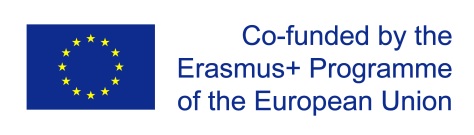 1. Tervise ja ohutusega seotud vastutus
Tööandjal on sinu suhtes kohustused ja vastutus
Tööandja vastutab selle eest, et su töökoht oleks ohutu ning et su tervis ja turvalisus ei oleks ohustatud.

Ent sinulgi lasuvad kohustused ja vastutus oma tööandja ning kaastöötajate ees.
Sa vastutad ka ise oma tervise ja ohutuse eest ning pead hoolitsema, et sa kedagi teist ohtu ei sea.

Sa võid teisi inimesi ohtu seada, kui:
tegutsed ebaturvaliselt
ei järgi kokkulepitud tööohutusreegleid
ei tegutse, kui on vaja teatada  olukorrast, mis võiks viia kellegi vigastamiseni

Et tagada iseenda ja teiste ohutus, õpi selgeks oma töökoha õiged turvameetmed. See tähendab:
kuula väga hoolikalt oma tööandjalt saadavat turvateavet
küsi selgitusi, abi või juhiseid, kui sa ei ole kindel, kuidas mingit turvanõuet täita
Esmatähtis!
Tervise ja ohutuse eest tööl vastutab igaüks.
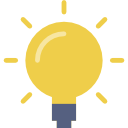 2. Ohu äratundmine, riskide hindamine ja riskide juhtimine 1/3
Tööl tervise ja ohutuse säilitamise kolm põhisammu:

Märka ohtu (ohu äratundmine)
Hinda ohtu (riski hindamine)
Tee muudatusi (riski juhtimine)

 Need kolm turvaküsimustele (ThinkSafe) mõtlemise sammu aitavad sul õnnetusi ära hoida.
2.1. Märka ohtu

Võimalikud ohuallikad tööl

Vigastatud elektrijuhtmed (võivad põhjustada elektrilöögi)
Lohakalt virnastatud kastid (võivad kellelegi peale kukkuda)
Mürarikkad masinad (võivad kahjustada kuulmist)

Sa pead tööl olema valvas kõige suhtes, mis võib olla ohtlik.

Kui näed, kuuled või haistad midagi ebatavalist, võta seda kui ohu märki.

Kui mõtled, et see võiks olla ohtlik, räägi kellegagi.
Segamini, korratu töökoht
Tolmud
Rikkis ventilatsioon
Esmatähtis!
Ohtlik on kõik, mis võiks kahjustada sind või kedagi teist.
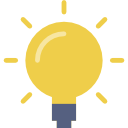 Allikas: VICTORIA osariigi haridusamet
Leedu sotsiaalturbe- ja tööministeeriumi vaidluskomisjon, “Employee Health And Safety Introductory Instruction No. 1”
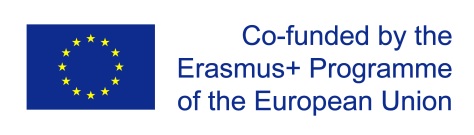 2. Ohu äratundmine, riskide hindamine ja riskide juhtimine 2/3
2.2. Riski hindamine

Kui tuvastad ohu, hinda riski, esitades endale kaks küsimust.

Kui tõenäoline on, et see oht võib kahjustada mind või kedagi teist?
Kui hullusti võiksin mina või keegi teine viga saada?

Räägi alati kellelegi (oma tööandjale, ülemusele või tervishoiu ja tööohutuse volinikule / töökeskkonnavolinikule) ohtudest, mida sa ei saa ise likvideerida, eelkõige siis, kui mingi oht võib kellelegi tõsist kahju põhjustada / viga teha.
Näiteks:

Palu oma ülemuselt enne varustuse/seadmestiku kasutama hakkamist juhiseid ja väljaõpet.
Palu abi, kui pead liigutama või tõstma raskeid esemeid.
Räägi ülemusega, kui arvad, et töö võib olla ohtlik.

Kui sa ei ole kindel, mismoodi tööl oleks midagi kõige turvalisem 
teha, küsi seda alati oma ülemuselt.
Esmatähtis!
Riski hindamine tähendab arvestada välja, kui tõenäoline on, et mingi oht võib kedagi kahjustada ja kui tõsine võib olla kahjustus.
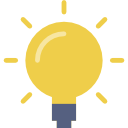 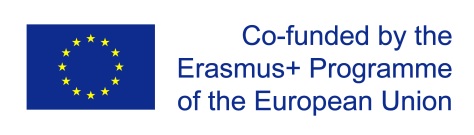 2. Ohu äratundmine, riskide hindamine ja riskide juhtimine 3/3
2.3. Muudatuste tegemine

Parim viis ohtu tõkestada on sellest täiesti lahti saada. See ei ole alati võimalik, kuid su tööandja püüdma muuta ohu vähem ohtlikuks, kasutades siin loetletud võimalusi (kõige tõhusamast vähem tõhusamateni).

Elimineerimine.  Mõnikord on võimalik seadmestiku, ainete või töötamisega seotud ohtusid täielikult ära hoida. Näiteks kõrgete akende pesemiseks ei ole tingimata tarvis redelil turnida ja kukkumisega riskida, vaid neid saab väga hästi ka põrandalt või maapinnalt, kasutades pikendatava varrega puhastit.
Asendamine. Vahel saab kasutada vähem ohtlikke asju, aineid või töövõtteid. Näiteks kui valid mürgise liimi asemel mürgitu.
Isoleerimine. Eralda oht inimestest, märgistades ohtliku piirkonna, paigaldades sirmi/vaheseina või turvabarjäärid. Näiteks keevitamisel on mõistlik kasutada keevitussirme, et eraldada keevitustööde tegemine kõigist muudest. Piirkondades, kus töötavad kahveltõstukid, võib kasutada jalakäijate kaitseks barjääre või piirdeid.
Kaitsevahendid. Tööriistu või seadmestikku saab modifitseerida kaitseseadiste paigaldamisega. Kaitsmeid ei tohi kunagi eemaldada ega nende toimimist blokeerida!
Töötajate juhendamine, kuidas midagi kõige turvalisemalt teha. 
See tähendab ohutute töövõtete arendamist ja kehtestamist. Praktikantidele ja õpipoistele tuleb anda vastavat teavet ja neid juhendada ning veenduda, et nad järgivad turvalisuse tagamiseks kokkulepitud protseduurireegleid.
Isiklike kaitsevahendite ja -rõivastuse kasutamine.
Kui võimalusi on küll proovitud, kui riskeid siiski püsivad, võib osutuda vajalikuks isiklik kaitsevarustus, nt kaitseprillid, kindad, kiiver ja kõrvatropid/klapid. Isiklik kaitsevarustus võib kaitsta sind selliste tööga seotud riskide ja ohtude eest nagu kemikaalide käsitsemine või mürarikas keskkond.

Mõnikord tuleb ohuilmingute tõhusaks vähendamiseks rakendada rohkem kui ühte riskikontrolli meedet.
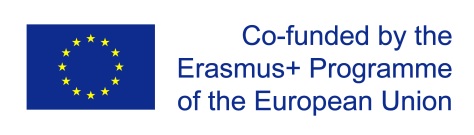 Enesekontrolli küsimused
Millised on tööl tervise ja ohutuse säilitamise kolm põhisammu?
Too töökohal varitsevate ohtude näiteid.
Kuidas saab töötaja võimalikke ohtusid hinnata?
Kuidas muuta võimalikke ohtusid vähem ohtlikuks?
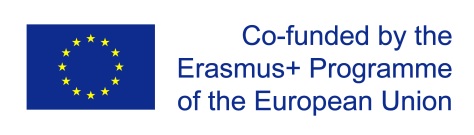 Teema 3
3. Mehaaniline käsitsemine
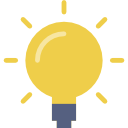 Mehaanilise käsitsemisega seotud vigastused 
Nihestused ja nikastused
Kaela- ja seljavigastused
Libisemised, kukkumised ja purustused 
Sisse- ja äralõikamised ning purunenud luud
Song
Töise sundasendi sündroom (pideva sundasendi tõttu tekkinud lihase- jm valud)

Enamikku mehaanilisel käsitsemisel saadavaid vigastusi on võimalik ära hoida, kujundades ülesande täitmise selliseks, et risk oleks minimaalne.
Instrueerimine, koolitus ja järelevalve on väga tähtsad, kui tahetakse, et ohud ära tuntaks ja kasutataks ohutuid töövõtteid.
Räägi oma ülemusega, kui tunned, et su töö on liiga raske ja väsitav või paneb sind vigastustega riskima.

Riskide vähendamise viisid
Kergenda koormaid (jaota ja tõsta väiksemaid koguseid).ehaani
Vähenda painutus-, pööramis- ja küünitamisliigutusi.
Tõsta mitmekesi.
Kasuta mehaanilisi abivahendeid (nt kärud, seatava kõrgusega
tööpingid ja istmed).
Väldi lihaspinget ja kurnatust. Siia alla kuuluvad ka eelsoojendus, puhkepausid ja uue tööülesandega harjumiseks aja võtmine.
Esmatähtis!
Mehaaniline käsitsemine tähendab tegevusi, mis nõuavad tegijalt jõu kasutamist: millegi tõstmine, langetamine, lükkamine, tõmbamine, hoidmine tõkestamine.
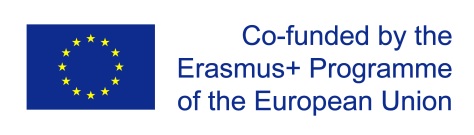 Teema 3, jaotis 3
Enesekontrolli küsimused
Too mehaanilise käsitsemisega seotud ohtude näiteid.
Kuidas vähendada mehaanilise käsitsemisega kaasneda võivaid vigastusi?
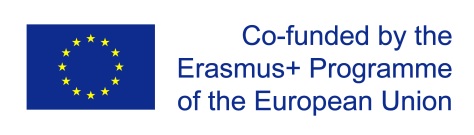 Teema 3
4. Ohtlikud ained ja ohtlikud kaubad 1/2
Sinu töökohas võidakse käidelda ohtlikke aineid ja kaupu.
Ohtlikud ained võivad olla asjad, mida sa näed iga päev, näiteks värvid, liimid, puhastusvedelikud ja pulbrid.
Ohtlikud kaubad võivad olla korrodeerivad, põlevad, plahvatavad, isesüttivad, toksilised, oksüdeerivad või veega reageerivad.
Need tuleb töökohal (ja transportimisel) märgistuse järgi ära tunda.
Ohtlikud ained on klassifitseeritud nende võimalike (kas kohe tekkivate akuutsete või hiljem välja kujunevate krooniliste)  tervisemõjude järgi.

Ohtlikud kaubad on klassifitseeritud kas vahetute füüsikaliste või keemiliste toimete alusel (nt tuli, plahvatus, korrosioon või mürgisus). Ohtlike kaupadega seotud õnnetus võib vara või keskkonda tõsiselt kahjustada.

Tervisekahjustus võib tekkida otsekohe ja olla äge (nt
Iiveldus, silmade või naha kipitus) või areneda järk-järgult, aastatega 
(dermatiit, vähktõbi).
Esmatähtis!
Ohtlik aine võib olla mistahes aine (tahke, vedel või gaasiline), mis võib tekitada kahju sinu tervisele.
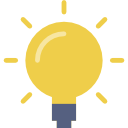 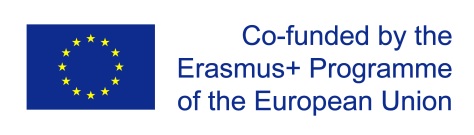 Teema 3
4. Ohtlikud ained ja ohtlikud kaubad 2/2
Kemikaali ohutuskaardil (MSDS) on kirjas üksikasjalik teave ohtliku aine või ohtliku kauba kohta. Ohutuskaardil leidub hulga enam infot kui sildil. Ohtlike ainete ja ohtlike kaupade tootjad ja tarnijad on seadusega kohustatud esitama su tööandjale nõutavad ohutuskaardid.

On ülioluline, et ohtlikke aineid ja ohtlikke kaupu kasutataks töökohtadel rangelt vastavalt tootja või tarnija juhistele. Kõiki ohutuskaardile märgitud riskikontrolli meetmeid ja töökohas väljatöötatud protseduure tuleb väga täpselt järgida.

Pea meeles!
Järgi turvalisi tööprotseduure!
Kanna alati õigeid isiklikke kaitsevahendeid ja –rõivastust, mis tööandja on sulle ette näinud.
Ära söö, joo ega suitseta, kui töötad ohtlike ainete või ohtlike kaupadega.
Ära hoia toitu ega jooki ohtlike ainete läheduses.
Pese käed, nägu ja muud paljastatud piirkonnad vee ja seebiga puhtaks, enne kui WC-sse lähed või sööma-jooma hakkad.
Loe enne mistahes ohtliku aine kasutamist läbi selle ohutuskaart. Kui ohutuskaarti ei ole, palu oma tööandjal või ülemusel see hankida.
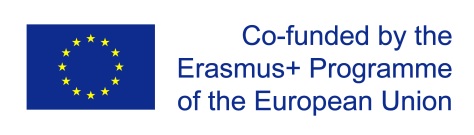 Teema 3, jaotis 4
Enesekontrolli küsimused
Mis võivad olla ohtlikud ained?
Mis võivad olla ohtlikud kaubad?
Millised meetmeid tuleks võtta, et kaitsta ennast ohtlike ainete ja kaupade vastu?
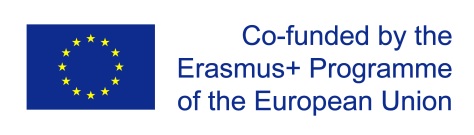 Teema 3
5. Müra
Üldjuhul: kui sind ümbritsev müra sunnib sind häält tõstma, et ennast kellelegi mõne meetri kaugusele kuuldavaks teha, võib su kõrvakuulmine olla ohustatud.

Inimkõrvaga kuuldava müra mõõtmiseks kasutataval skaalal märgitakse müra detsibellides: dB(A). Normaalselt saab vestelda mürataseme 60 dB(A) kuni 65 dB(A) korral. 85 dB(A) on aga juba selline tase, mille puhul sa pead häält tõstma, ja 90 dB(A) puhul täiesti karjuma, et ennast kuuldavaks teha. Pikaajaline viibimine rohkem kui 85 dB(A) müra sees kahjustab kuulmist märkimisväärselt. See on müratase, mille puhul tööandjad peavad rakendama mürakontrolli meetmeid.
Allolevast tabelist leiad mõned tüüpilised müratasemed









Kui töötajaid ei saa potentsiaalselt kahjustavast mürast isoleerida, peab tööandja hoolitsema, et töötajatel oleksid õiged kuulmiskaitsevahendid (kõrvaklapid või tropid).
Esmatähtis!
Pikaajaline viibimine rohkem kui 85 dB(A) müras kahjustab kuulmist märkimisväärselt.
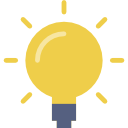 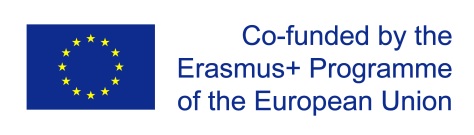 Teema 3, jaotis 5
Enesekontrolli küsimused
Mis on põhinäitaja, et töötaja kuulmine võib olla ohustatud?
Mis on kauakestev kaitsetus müra eest, mis märgatavalt kahjustab kuulmist?
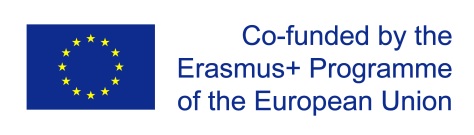 Teema 3
6. Elekter 1/2
Elektrilöök tähendab seda, et inimesest saab vooluringi osa ja elektrivool läbistab tema keha.

Õnnetusi ja surma võib põhjustada ka see, kui seadmestik või tööriist muutub elektririkke, hooldamata jätmise või lühiühenduste tõttu ohtlikuks.

Elektriõnnetused juhtuvad harilikult mitme teguri kokkulangemisel.
Väljaõppe või kontrolli puudumine.
Ebaturvalised töövõtted.
Seadmestik ei ole korralikult paigaldatud, hooldatud, kontrollitud ja märgistatud.
Ohtlik töökeskkond, kus elektriohtusid ära ei tunta.

Surmav elektrilöök tabab sageli siis, kui inimesed hindavad valesti kõrgusi ja vahemaid maapinnast pea kohal olevate elektrijuhtmeteni, kandes töövarustust (vardad, redelid) või töötades näiteks pikendusi kasutava masinaga nagu kraana.
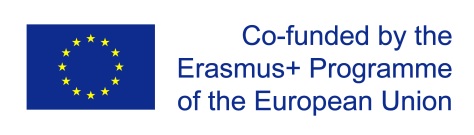 Teema 3
6. Elekter 2/2
Üldised ohutusabinõud

Kvalifitseeritud töötaja peab õpipoisse, juhendatavaid ja praktikante kogu aeg jälgima ja kontrollima.
Seaduse järgi tohivad elektritöid teha üksnes litsentsiga elektrikud. Kvalifitseerimata isikul ei tohi lasta elektritöid teha.
Hoia elektritööriistad ja seadmestik turvaliselt töökorras, sooritades vajalikud kontrollimised ja ennetavad hooldused.
Lahuta vigased tööriistad ja seadmed vooluvõrgust (nt vigastatud juhtmed või katkised pistikud). Isegi kui teatud osa elektriseadmestikust, -riistast või masinast on vooluallikast lahutatud, võib see siiski osaliselt töötada. See võib juhtuda seadmesse salvestatud energia tõttu. Aktiveeri masin või seade pärast vooluallikast lahutamist, et salvestunud energia vabastada.
Lülita tööriistad ja seadmed alati enne juhtme pistikust tõmbamist välja.
Hoia elektrijuhtmed põrandast eemal, et vähendada nende lohistamise, teravate esemete või veega kokkupuutumise tõttu tekkivat ohtu ja kahjustusi.
Tea, kus asub elektrivarustuse peakilp.
Kontrolli pea kohal olevate juhtmete asukohta ja veendu, et ükski ei ole alla kukkunud ega ripne.
Kasuta oma seadmeid õigesti. Loe läbi nende juhendid ja järgi kõiki juhiseid.
Hoia elektriseadmed ja juhtmed veest ja märgadest piirkondadest eemal.
Ära vooluringe ja kaitsmeid üle koorma, kasutades ühes vooluvõtupunktis liiga palju seadmeid. Ära topi neid ühe elektrikorgi alla. Kasuta individuaalsete lülitustega kilpi.
Töötajad, kes kasutavad töökohal  kantavaid elektriseadmeid, peavad olema kaitstud maaühendusvoolu vastu rikkevoolukaitsmega (RCD), mida kutsutakse ka ohulülitiks.
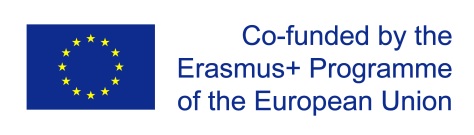 Teema 3,  jaotis 6
Enesekontrolli küsimused
Millised tegurid põhjustavad harilikult elektriõnnetusi?
Millised on põhilised ettevaatusabinõud?
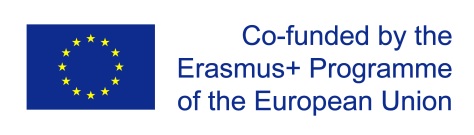 Teema 3
7. Mehaaniline seadmestik
Mehaanilise seadmestikuga töötamise isikliku kaitsevarustuse hulka võivad kuuluda kaitsekindad, käsivarrekaitsmed, kaitseprillid, tugevad peakatted ja turvasaapad.

Mehaanilise seadmestiku külge kinnitatud turvaseadised kaitsevad sind masina liikuvate osade eest. Masinate kaitsmeid ei tohi kunagi eemalda, ja kui kaitse on kahjustatud või puudub, ei tohi masinat kasutada enne, kui see on parandatud või välja vahetatud. Puuduvast või kahjustatud kaitsmest tuleb otsekohe teatada. Kui kaitsmed puhastamise ajaks eemaldatakse, tuleb need pärast tagasi panna ja volitatud isik peab need enne masina kasutuselevõtmist üle kontrollima. Ära masinaid  kunagi puhastamise ajal sisse lülita!

Lukustuse fikseerimine on üks viis, kuidas elektriseadmestiku sisselülitamist hoolduse ajal välistada. Masina lülitile lisatakse lukk, mis ei lase masinat sisse lülitada.

Selle luku ainuke võti peab olema masinaga töötava inimese käes.

Lukku tohib eemaldada ainult see, kes selle seadmestikule paigaldas. Juhuks, kui seda isikut ei ole võimalik kätte saada (nt töötab teine vahetus või kui volitatu on kutsutud mujale),
peab olema kinnitatud luku eemaldamise protseduur.
Esmatähtis!
Sinu töökohas peab olema hoolduskava, et tagada kõigi seadmete ja masinate ohutus töökorras olek.
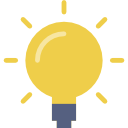 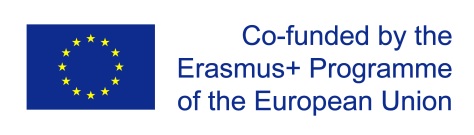 Teema 3, jaotis 7
Enesekontrolli küsimused
Mis kuulub isikliku kaitsevarustuse hulka, kui töötad mehaanilise seadmestikuga?
Mis on mehaanilise seadmestiku kaitsevahendid ja kuidas neid tuleb käsitseda?
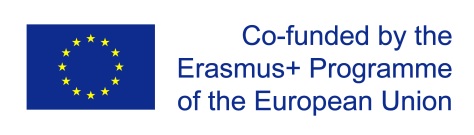 Teema 3
8. Kõrgustest kukkumine
Kukkumisohu tüüpnäited 
Töötamine kergesti puruneva katusepinna juures (katuse- või laeaknad, turvapiirde, -võrgu või muu kaitsevahendita klaaskiudpaneelid)
Kliimaseadmete (õhukonditsioneeride) paigaldamine, hooldamine või kontrollimine kaitsmata katuseserva lähedal.
Töötamine redelil – nt värvimine, parandustööd või katuserenni puhastamine
Puude kärpimine, mis nõuab ronimist, et jõuda kärbitavate oksteni
Tõstealusel tõusvad töölised, kes peavad jõudma kõrgele riiulile ladustatud esemeteni
Transpordivahendil (tsisternvagun, paakauto vms) kõrgele ronivad töölised
Korralike käsipuude või piireteta vahe- või poolkorrused

Riskikontrollimeetmed, mis suudaksid pakkuda vajalikku kaitset
Töötajat toetavad tugevasse ankrupunkti kinnitatud tööstuslikud julgestusköiesüsteemid
Passiivsete kukkumist vältivate seadiste paigaldamine (tellingud, töölavad, ohutuspiirded, reelingud)
Kukkumisvigastuste vältimise süsteemi (tööstuslik turvavõrk või turvarakmed) kasutamine
Kõik see nõuab spetsiaalset väljaõpet ja töötaja instrueerimist ning eesmärgipäraselt disainitud varustust, mida tuleb regulaarselt kulumise või kahjustuste suhtes kontrollida.
Seal, kus redeli kasutamine on ainus kõrgemal kui 2 meetrit tööde tegemise moodus, peavad tööandjad tagama, et redel on ülesande täitmiseks sobiv. Redel tuleks korralikult kinnitada, nii et see oleks stabiilne, ei libiseks ega langeks tagasi. Seal, kus töö nõuab sagedast redeli kasutamist, võiks sellele paigaldada spetsiaalse klambri, et tööline saaks enne töö alustamist redeli kiiresti kinnitada. Redelid tuleb alati enne kasutamist hoolega üle kontrollida, ja neid ei tohiks kasutada, kui pind on märg, libisev või pehme. Tööriistu ja varustust ei tohiks kunagi vedada üles või lasta alla mööda redelit, vaid neid tuleks üles ja alla tõsta kotis. Seda saab teha all maapinnal valves olev töötaja, kes hoiab silma peal jalakäijatel ja muul liiklusel.
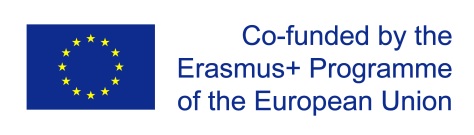 Teema 3, jaotis 8
Enesekontrolli küsimused
Too tüüpiliste kukkumisohtude näiteid.
Millised on riskide juhtimise meetmed, mis võivad pakkuda kaitset kukkumisohu eest?
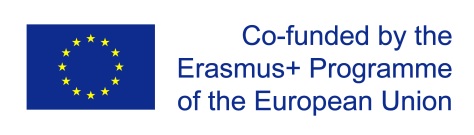 Teema 3
9. Isiklik ohutus
Tööga seotud riske suurendada võivad asjaolud
Kui pikalt inimene üksi töötab
Millisel ajal ööpäevast inimene üksi töötab
Sidevahendite (telefon) puudumine
Tööobjekti asukoht ja ligipääsetavus
Üksi töötava inimese oskused, kogemused ja iseloom
Teatud töid (näiteks töötamine selliste elektritööriistadega nagu kettsaed) ei tohiks kunagi teha täiesti üksi. Mõnesid peavad tööandjad enne hoolikalt hindama, enne kui otsustavad, et töötaja võib seda ka üksi teha. Enne töö alustamist peab aga alati olema tagatud side- ja hädaabivõimalus.

Surve ja stress
Inimese võime töötada pideva surve all on piiratud. Jõudlus võib langeda, võivad juhtuda vead ja kõik see võib mõjuda halvasti töötaja tervisele.
Kui stressirohkele olukorrale leevendust ei saada või kui leevendus on üksnes lühiajaline, ei jõua keha ja vaim taastuda ning stress muutub kestvaks ja üha tõsisemaks.
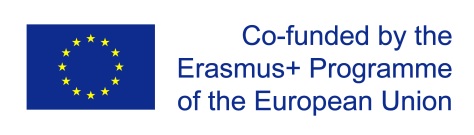 Teema 3, jaotis 9
Enesekontrolli küsimused
Missugused asjad võivad suurendada üksinda töötamisega kaasnevaid ohtusid?
Mis võivad olla tööstressi ja -pinge tagajärjed?
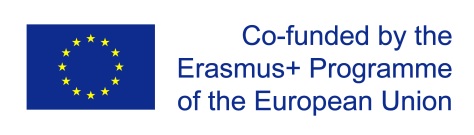 Topic 3
10. Isiklik kaitsevarustus
Isikliku kaitsevarustuse ja -rõivastuse hulka võivad kuuluda:
kombinesoonid (türbid) ja kaitsepõlled
kaitsvad peakatted (kaitsekiivrid, päikese eest kaitsvad laia äärega kübarad)
turvasaapad või -kingad
kaitseprillid
kindad
respiraatorid ja maskid
kõrvaklapid ja -tropid

Isikliku kaitsevarustuse kasutamine
Töötajaid tuleb instrueerida, kuidas töötajale ettenähtud  isiklikku kaitsevarustust ja -rõivastust kasutada. Neile tuleb rääkida, miks isiklik kaitsevarustus on vajalik, enne kui nad asuvad mingit tegema tööd, mille puhul see on ette nähtud.
Tööandja peab olema kindel, et ostetav kaitsevarustus on kooskõlas vastava riikliku standardiga.
Tööandja peab kindlustama, et isiklikku kaitsevarustust hoitaks puhtana ja
täielikus töökorras. See peab olema vajaduse korral kergesti leitav ja kohas,
kus ei esine kahjustavaid tingimusi.
Isiklikku kaitsevarustust tuleb regulaarselt kontrollida ja veenduda enne
kasutamist, et see on heas töökorras.
Kui isiklik kaitsevarustus on kahjustatud või vigane, tuleb sellest kohe
teatada. See tuleb varustada vastava märgisega (et vältida selle kasutamist,
 kuni see on parandatud, ära visatud või asendatud).
Esmatähtis!
Kui ohtusid töökohal muude riskikontrolli meetmetega ära hoida või vähendada, peab tööandja kindlustama isikliku kaitsevarustuse ja -rõivastuse.
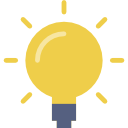 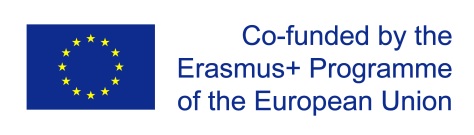 Teema 3, jaotis 10
Enesekontrolli küsimused
Too isikliku kaitsevarustuse ja -rõivastuse näiteid.
Kuidas tuleb isiklikku kaitsevarustust ja -rõivastust kasutada?
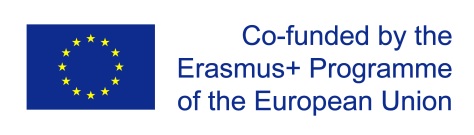 Teema 3
11. Käitumine hädaolukorras
Kui su töökaaslastega juhtub õnnetus, on kiire esmaabi otsustava tähtsusega.

Tee endale selgeks, millised esmaabivõimalused on töökohas sinu käsutuses ja kes on su esmaabiandjad.

Sinu tööandja peab sulle rääkima, kus asuvad tulekustutid, millist tüüpi kahjutuld nendega saab kustutada, kes on volitatud neid kasutama ja kes on su tuleohutusjuhid.

Tulekahju või pakilise hädaolukorra puhul  hakkab tööle helialarm või kõlab muu taoline märguanne. Sa pead olema suuteline häiresignaale eristama, mii et tead, mida need tähendavad.
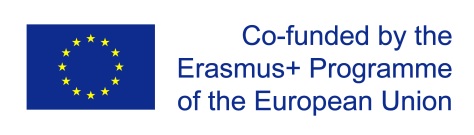 Teema 3, jaotis 11
Enesekontrolli küsimused
Mis on otsustava tähtsusega, kui töötajaga on juhtunud õnnetus?
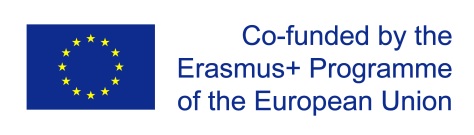 Koolitusosa: Õpipoisi ametisse seadmine (tööohutus)Enesekontrolli küsimused /2
Milliseid küsimusi võiksid küsida õpipoisilt väljaõppe alustamisel?
Mida peaksid rääkima õpipoisile iseenda kohta?
Mida võiksid teha pärast õpipoisi tervitamist ja enda tutvustamist?
Mida peaksid tegema pärast õpipoisi tervitamist ja vastuvõtmist? 
Millised kohustused on tööandjal töötaja ees?
Millised kohustused on töötajal tööandja ja kaastöötajate ees?
Millisel viisil võib töötaja teisi inimesi ohtu seada?
Mida peaks töötaja tegema, et ohutust tagada?
Millised on tööl tervise ja ohutuse säilitamise kolm põhisammu?
Too töökohal varitsevate ohtude näiteid.
Kuidas saab töötaja võimalikke ohtusid hinnata?
Kuidas muuta võimalikke ohtusid vähem ohtlikuks?
Too mehaanilise käsitsemisega seotud ohtude näiteid.
Kuidas vähendada mehaanilise käsitsemisega kaasneda võivaid vigastusi?
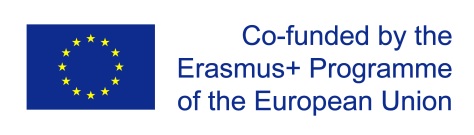 Koolitusosa: Õpipoisi ametisse seadmine (tööohutus)Enesekontrolli küsimused 2/2
Mis võivad olla ohtlikud ained?
Mis võivad olla ohtlikud kaubad?
Millised meetmeid tuleks võtta, et kaitsta ennast ohtlike ainete ja kaupade vastu?
Mis on põhinäitaja, et töötaja kuulmine võib olla ohustatud?
Mis on kauakestev kaitsetus müra eest, mis märgatavalt kahjustab kuulmist?
Millised tegurid põhjustavad harilikult elektriõnnetusi?
Millised on põhilised ettevaatusabinõud?
Mis kuulub isikliku kaitsevarustuse hulka, kui töötad mehaanilise seadmestikuga?
Mis on mehaanilise seadmestiku kaitsevahendid ja kuidas neid tuleb käsitseda?
Too tüüpiliste kukkumisohtude näiteid.
Millised on riskide juhtimise meetmed, mis võivad pakkuda kaitset kukkumisohu eest?
Missugused asjad võivad suurendada üksinda töötamisega kaasnevaid ohtusid?
Mis võivad olla tööstressi ja -paine tagajärjed?
Too isikliku kaitsevarustuse ja -rõivastuse näiteid.
Kuidas tuleb isiklikku kaitsevarustust ja -rõivastust kasutada?
Mis on otsustava tähtsusega, kui töötajaga on juhtunud õnnetus?
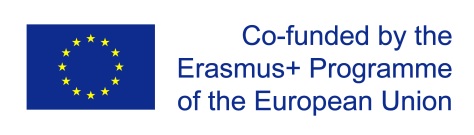 Kirjanduse loetelu, lingid ja allikad
VICTORIA osariigi haridusamet. http://www.education.vic.gov.au/school/students/beyond/Pages/generalmodule.aspx. General Module for Work Safety (Tööohutuse põhimoodul). Külastatud 07.11.2016.
Disputes Commission to Social Security and Labour Ministry of Lithuania (Leedu sotsiaalturbe- ja tööministeeriumi vaidluskomisjon) http://ginkom.lt/uploads/GK%20saugos%20ir%20sveikatos%20%20instrukcijos%20pakoreguotos%202014%20PDF.pdf. Employee Health And Safety Introductory Instruction No. 1. (Töötaja tervise ja ohutuse sissejuhatav juhend nr 1) Külastatud 07.11.2016.